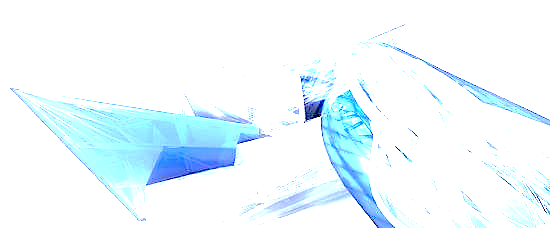 Software design lanjutan
Pertemuan 14
VISUALISASI PROYEK
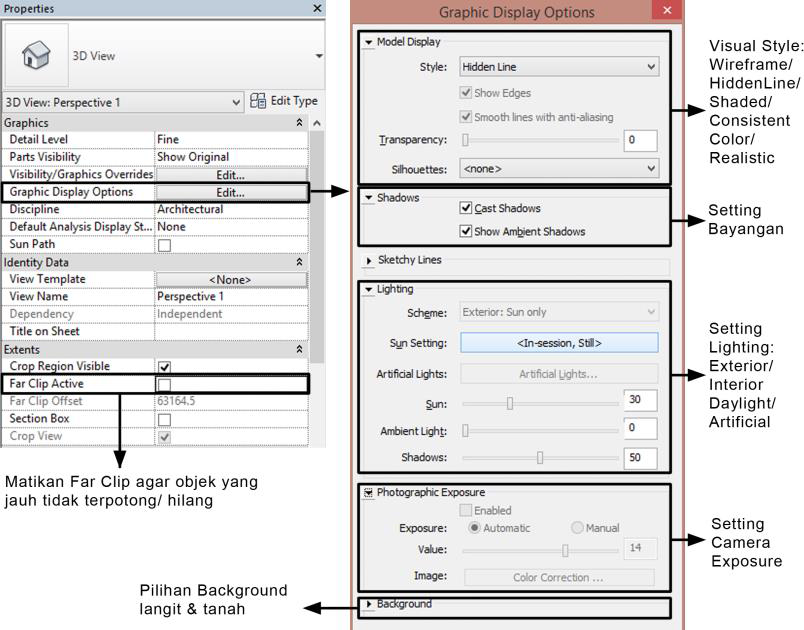 VISUALISASI PROYEK
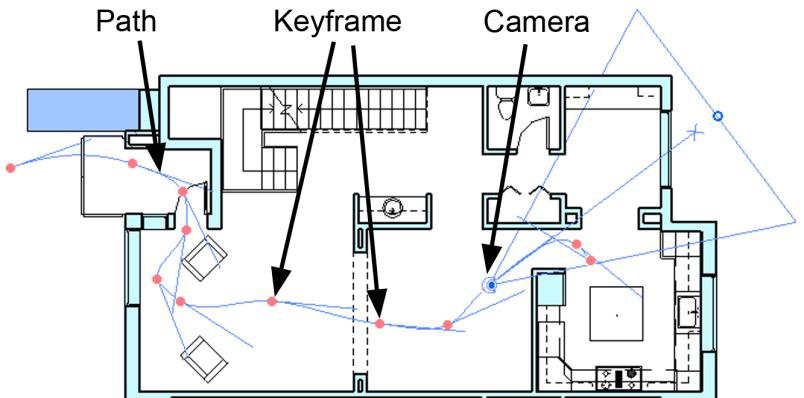 VISUALISASI PROYEK
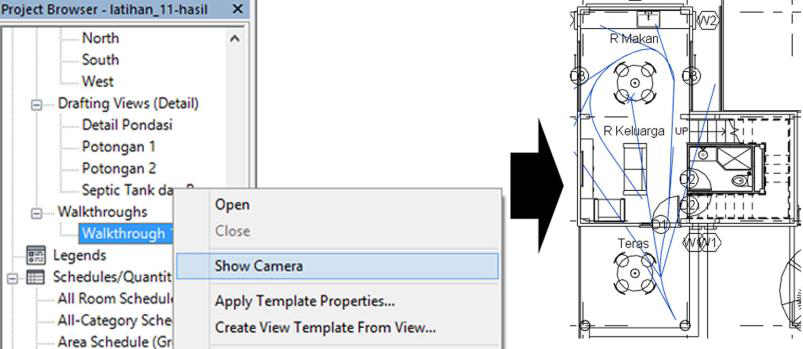 VISUALISASI PROYEK
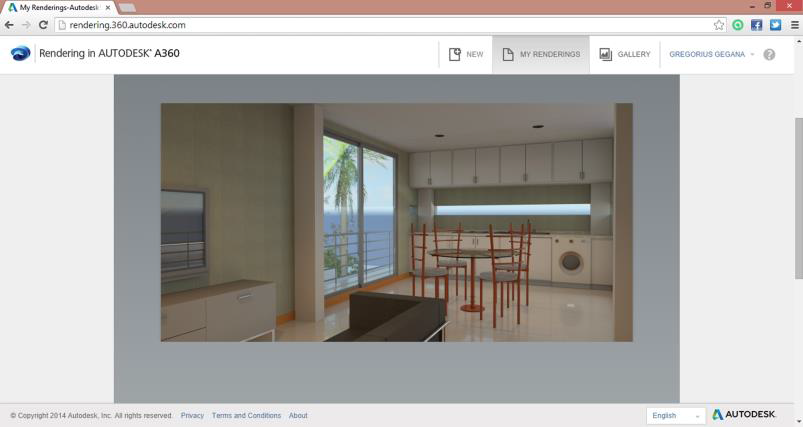